EGI-EUDAT Integration ActivityPair Data and High-throughput Computing Resource Together
Diego Scardaci, EGI.eu
Matthew Viljoen, EGI.eu
Dejan Vitlacil, KTH 
Giuseppe Fiameni, CINECA 
Yin Chen, EGI.eu
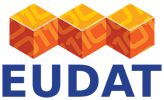 EGI federated infrastructure, QR1 2016
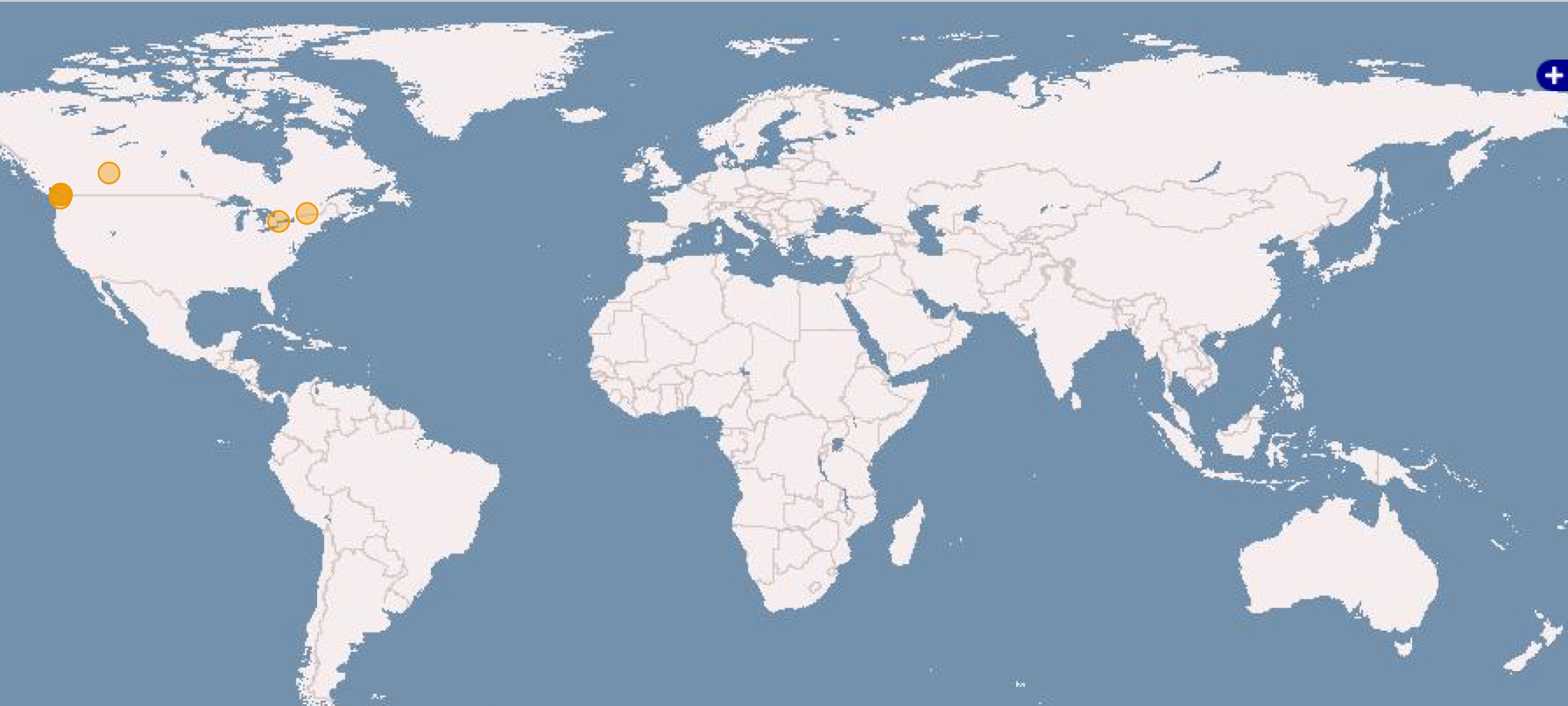 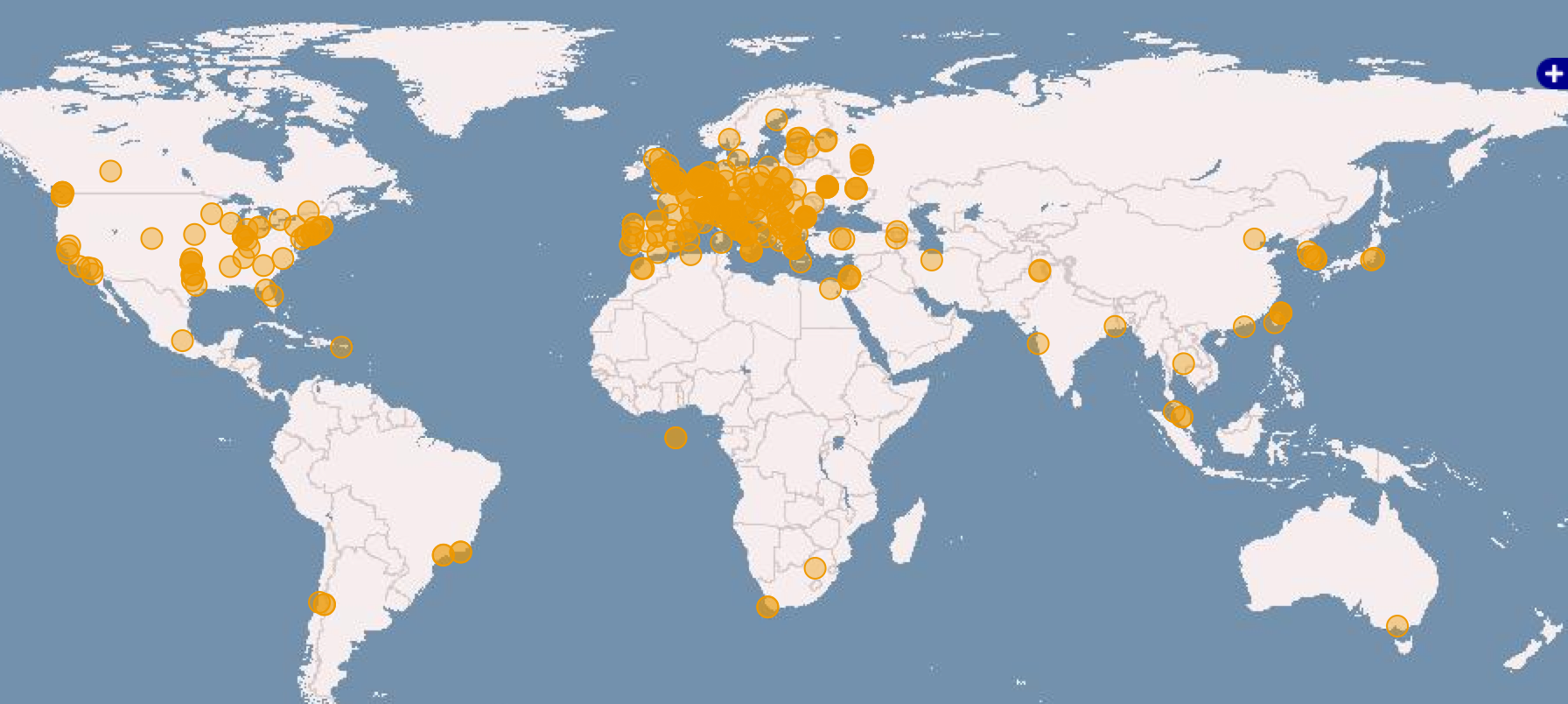 Russia
Ukraine
Canada
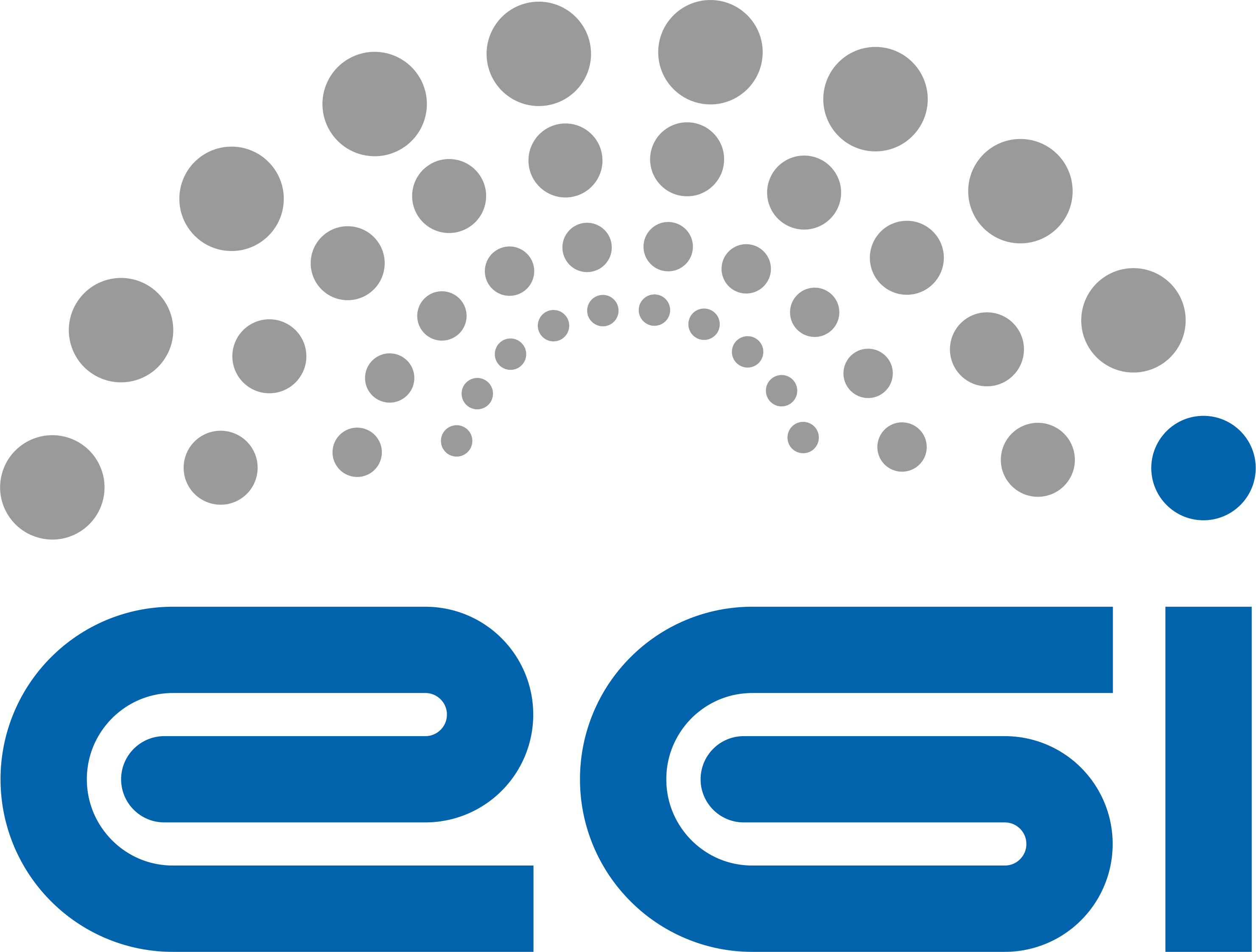 USA
Asia
Pacific
Latin America
Africa
Arabia
EGU 2016, 17-22 Apr, Vienna
HTC installed capacity and consumption
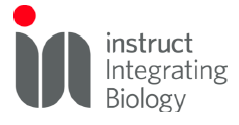 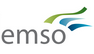 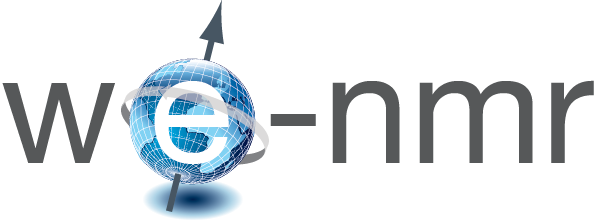 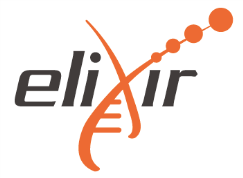 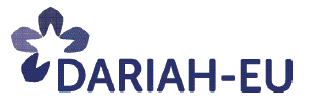 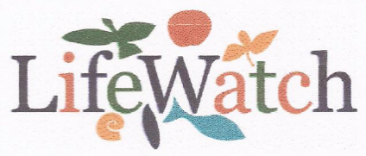 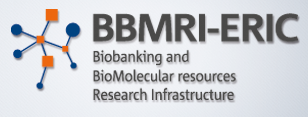 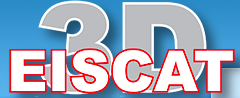 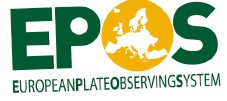 EGU 2016
Cloud Federation Model
Collaboration Platform
VM image catalogue, Helpdesk
EGI endorsed images
Community Platform
Community Platform
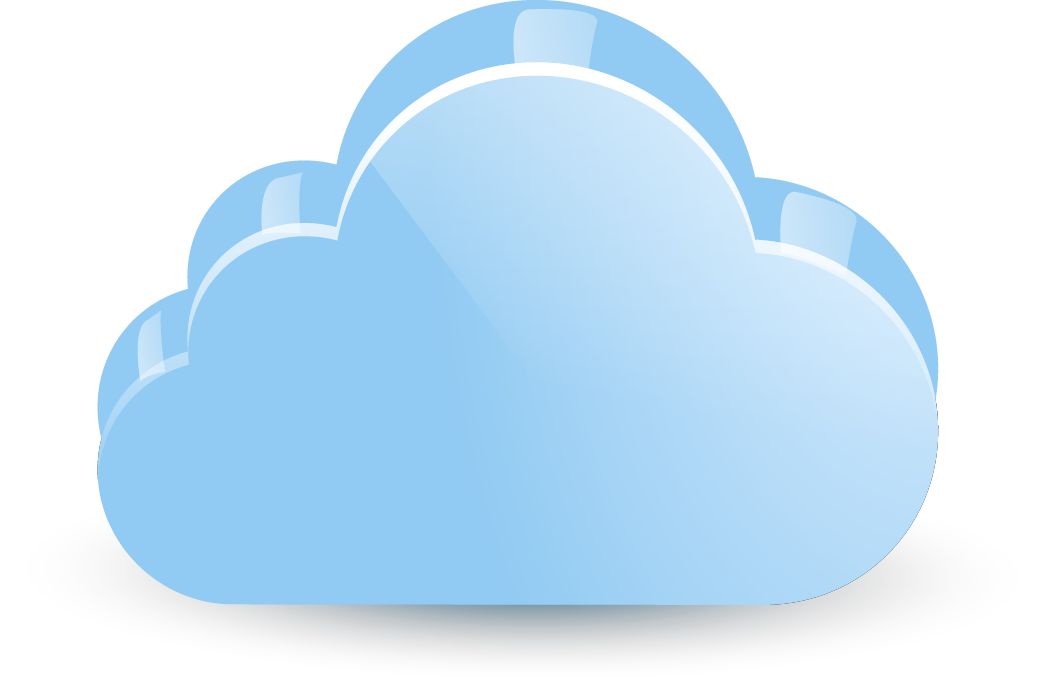 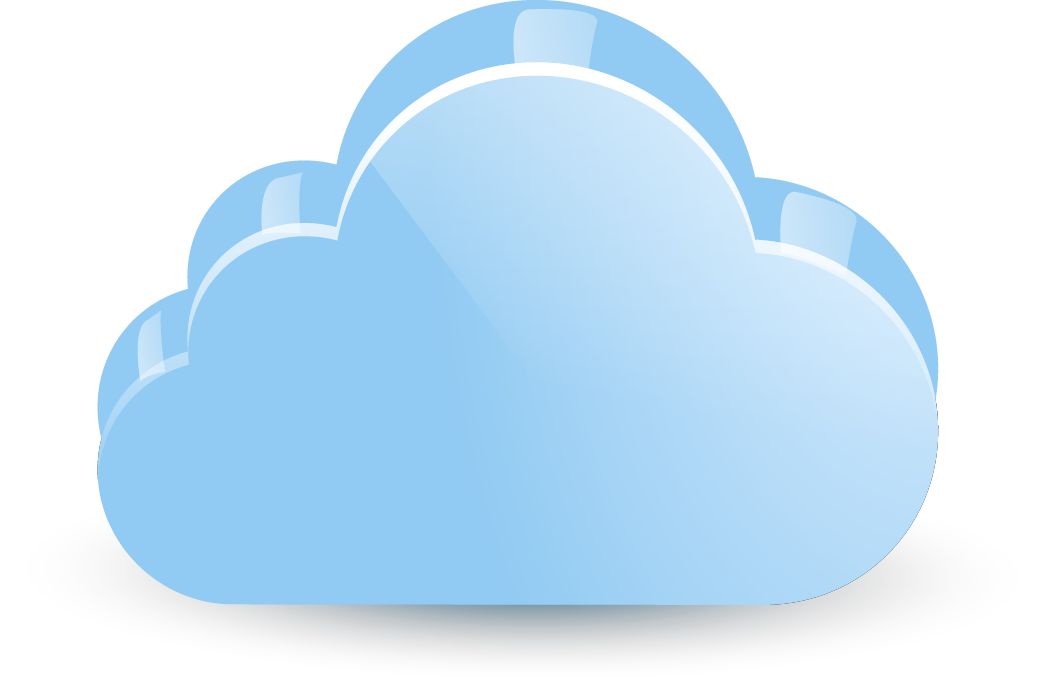 Cloud Realm
Cloud Realm
Cloud Realm
Cloud Realm
EGI Core Infrastructure Platform
AAI, Service Registry, Accounting, Monitoring, Federated Service Management
Cloud Realm
subset of cloud providers exposing homogeneous cloud management interfaces and capabilities which use the the services of the EGI Core Infrastructure Platform for creating a federation
Community Platforms
provide community-specific data, tools and applications and can be supported by one or more realms.
EGI Conference 2016
EGI Service Portfolio
Data
Compute
Storage
Security
Operations
Training
Design Phases
Cloud Compute
Data Transfer
Configuration Database
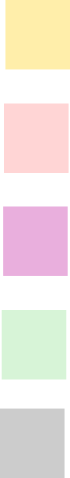 Discovery
Attribute Management
Online Storage
FitSM
Alpha
Cloud 
ContainerCompute
Content Distribution
Service Monitoring
Archive Storage
Beta
Training Infrastructure
IdP Proxy
High Throughput
Compute
Federated Data Manager
Production
Helpdesk
Retired
Data Hub
EGU 2016, 17-22 Apr, Vienna
[Speaker Notes: Each service can be in a different design phase defines as follows:
discovery: researching users needs, exploring technological or policy constraints;
alpha: prototype available for closed set of users; 
beta: service being developed while available for testing publicly; 
production: service available in the live environment meeting security/performance requirements; 
retired: the service is not anymore offered]
EUDAT is ...
a pan-European initiative building a sustainable cross-disciplinary and cross-national data infrastructure providing a set of shared services for accessing and preserving research data

supporting multiple research communities by working closely with them to deliver technical services as part of the EUDAT Collaborative Data Infrastructure (CDI)

consortium of high performance computing (HPC) / data centres, libraries, scientific communities, data scientists
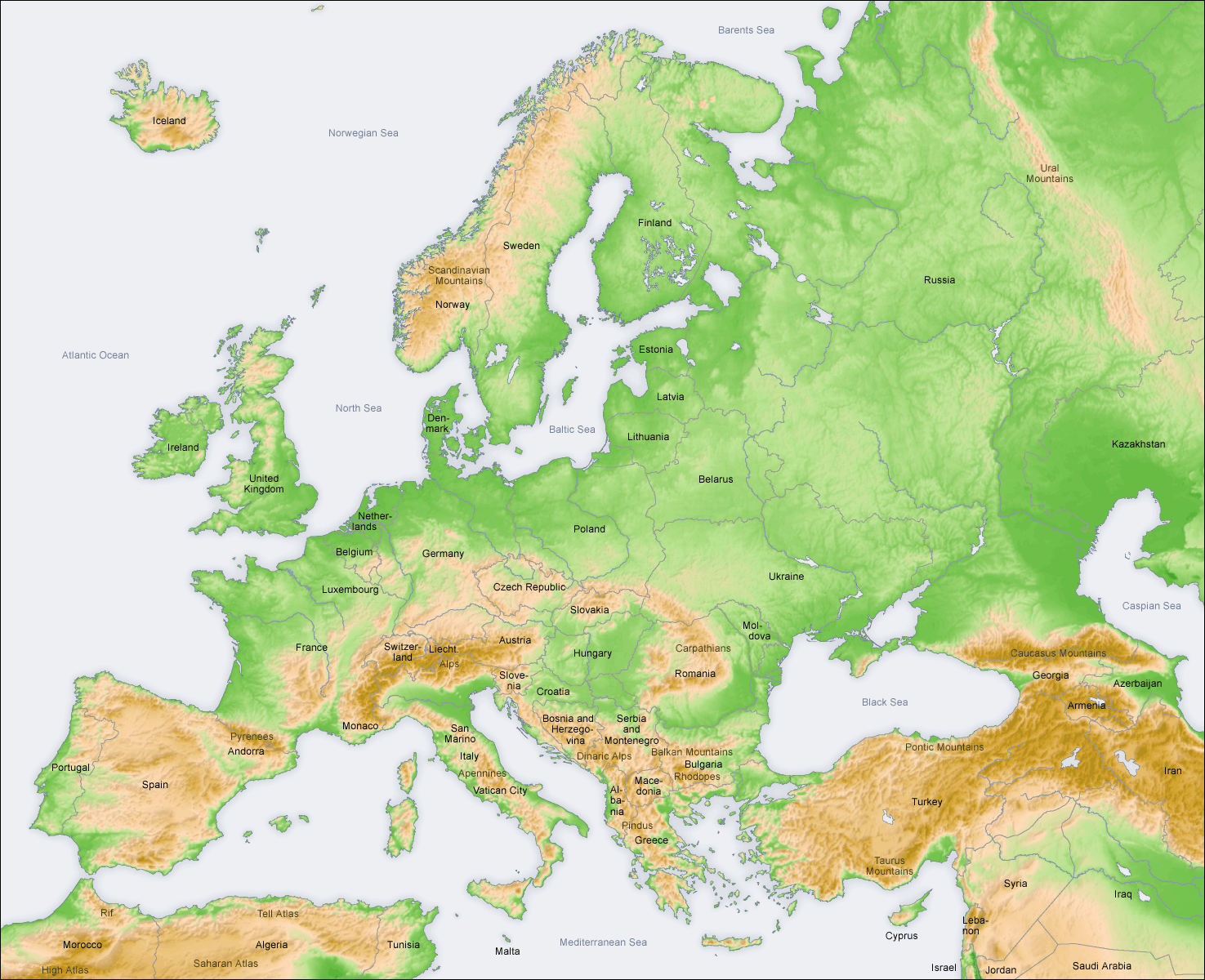 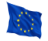 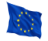 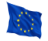 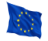 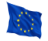 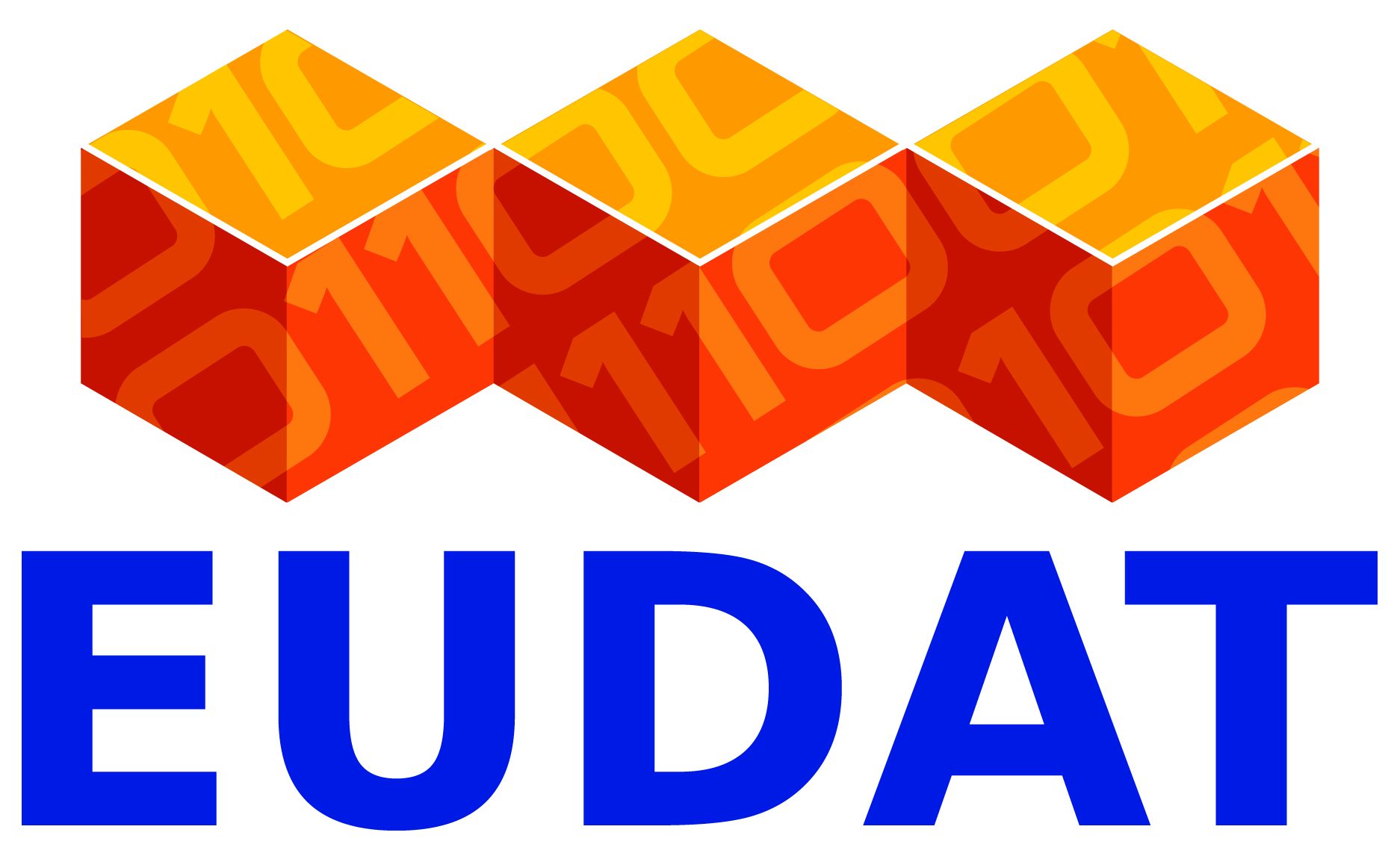 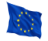 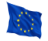 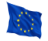 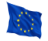 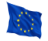 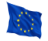 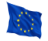 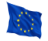 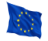 ....
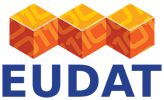 EUDAT B2 Service Suite
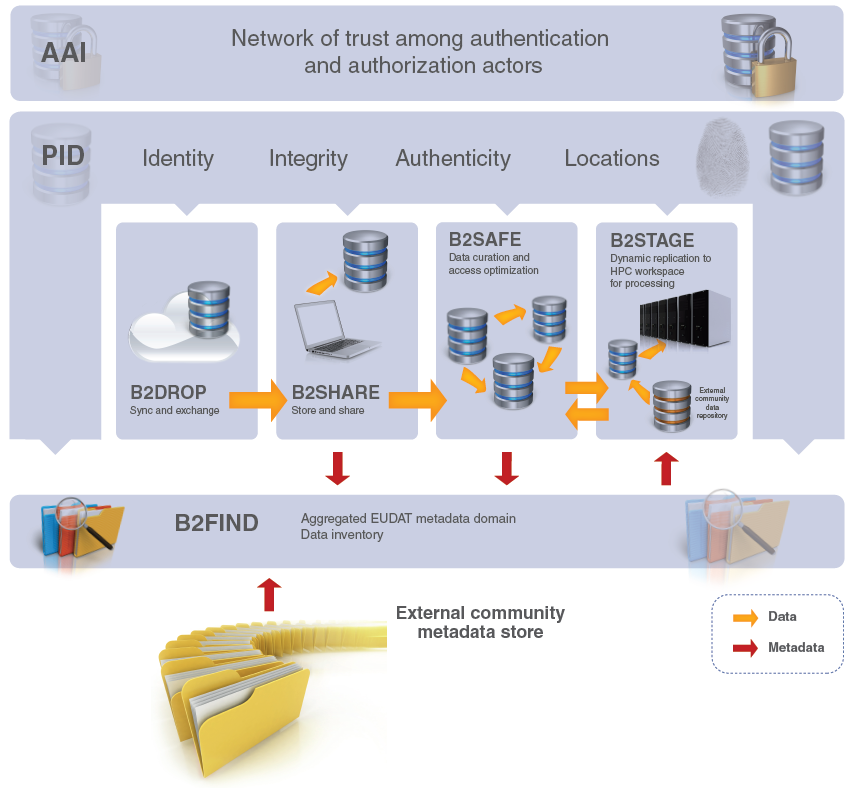 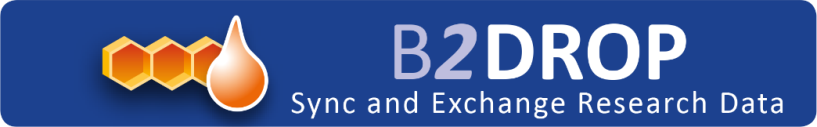 B2ACCESS
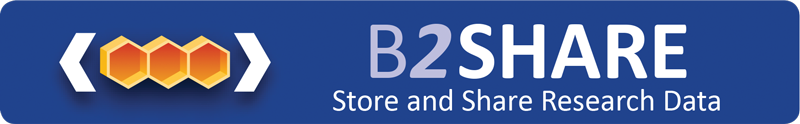 B2Handle
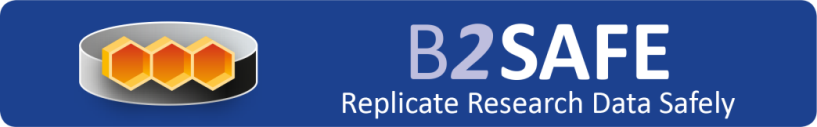 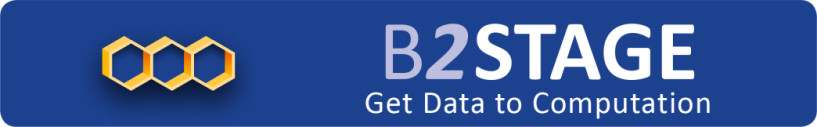 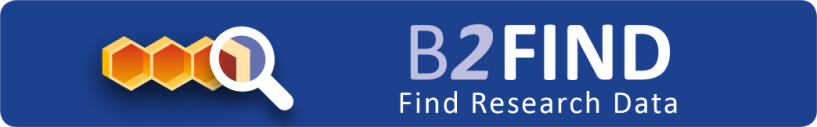 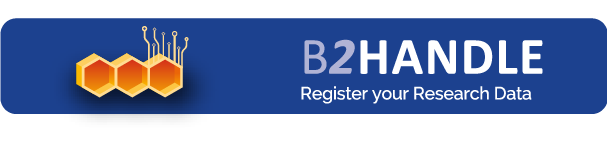 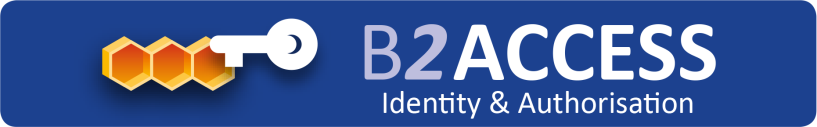 Motivations
Federated services on EGI + common data services of EUDAT brings together:
Computation on EGI Federated Cloud + HTC
Existing EUDAT services for:
transfer, synching, sharing, preservation of data
Augmentation of services from existing communities using EGI/EUDAT
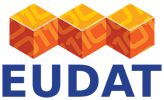 ....
EGI-EUDAT Integration Pilot: Processing in EGI, Long-term storage in EUDAT
Access to EGI and EUDAT services with a single user identity
Data Staging between EGI Federated Cloud and EUDAT services
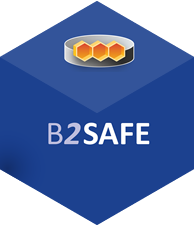 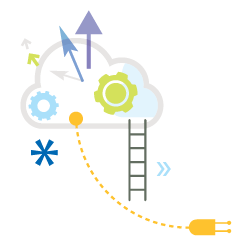 2. Stage output data in B2STAGE
4. Retrieve Data
5. Run analysis
1. Run analysys
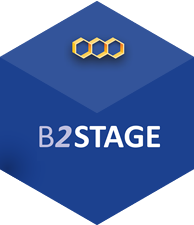 3. Data stored in B2SAFE for Long Term preservation
VM
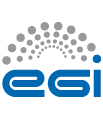 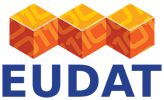 EGI Federated Cloud
EUDAT services
EGI-EUDAT sw appliance: https://appdb.egi.eu/store/swappliance/egi.eudat.integration.pilot
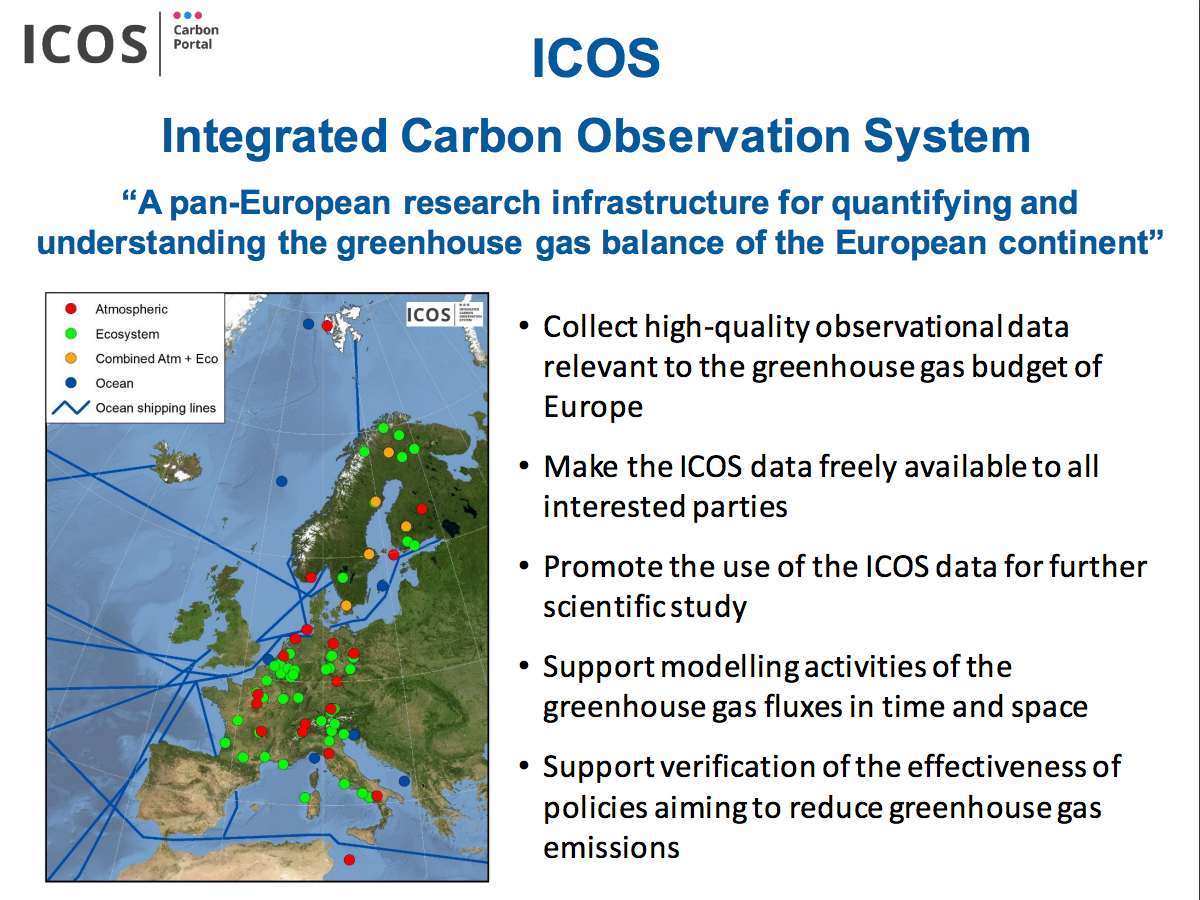 ....
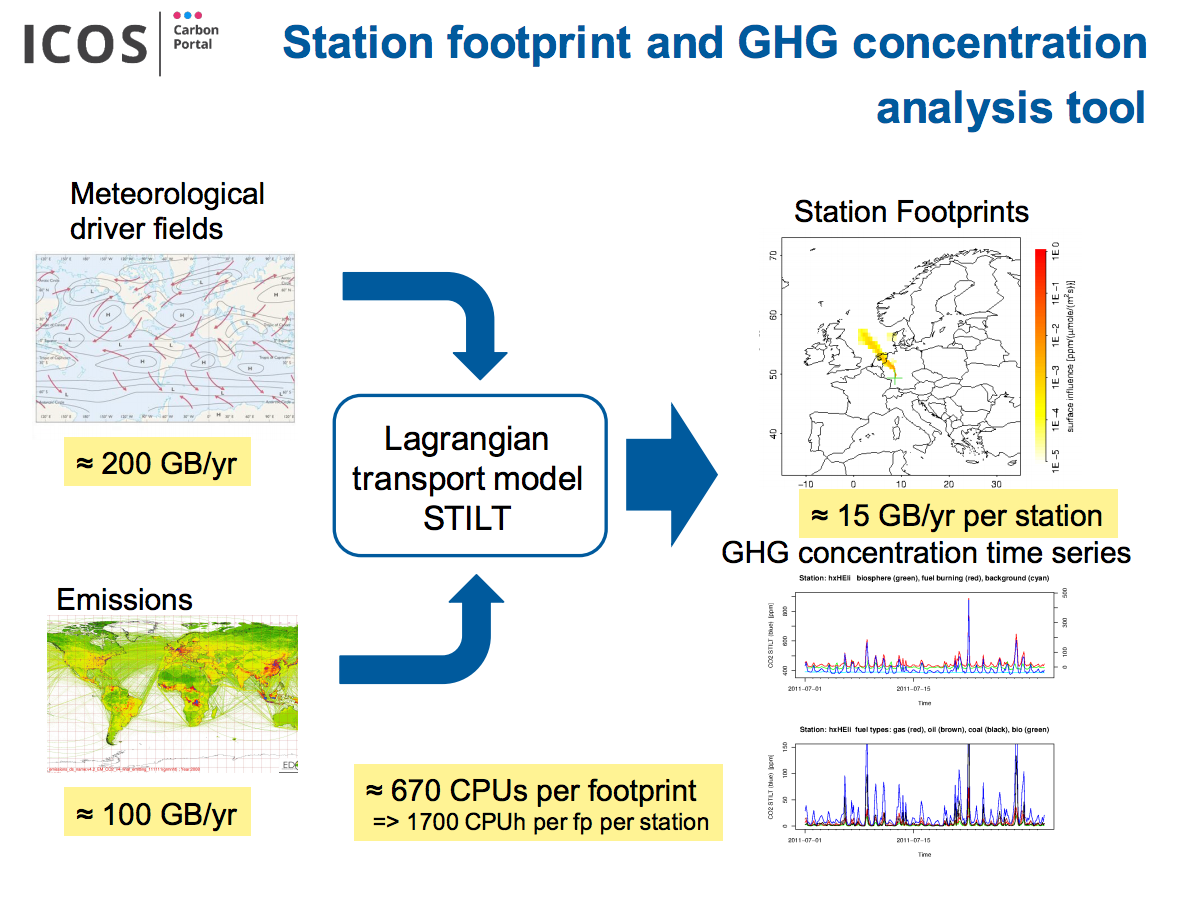 ....
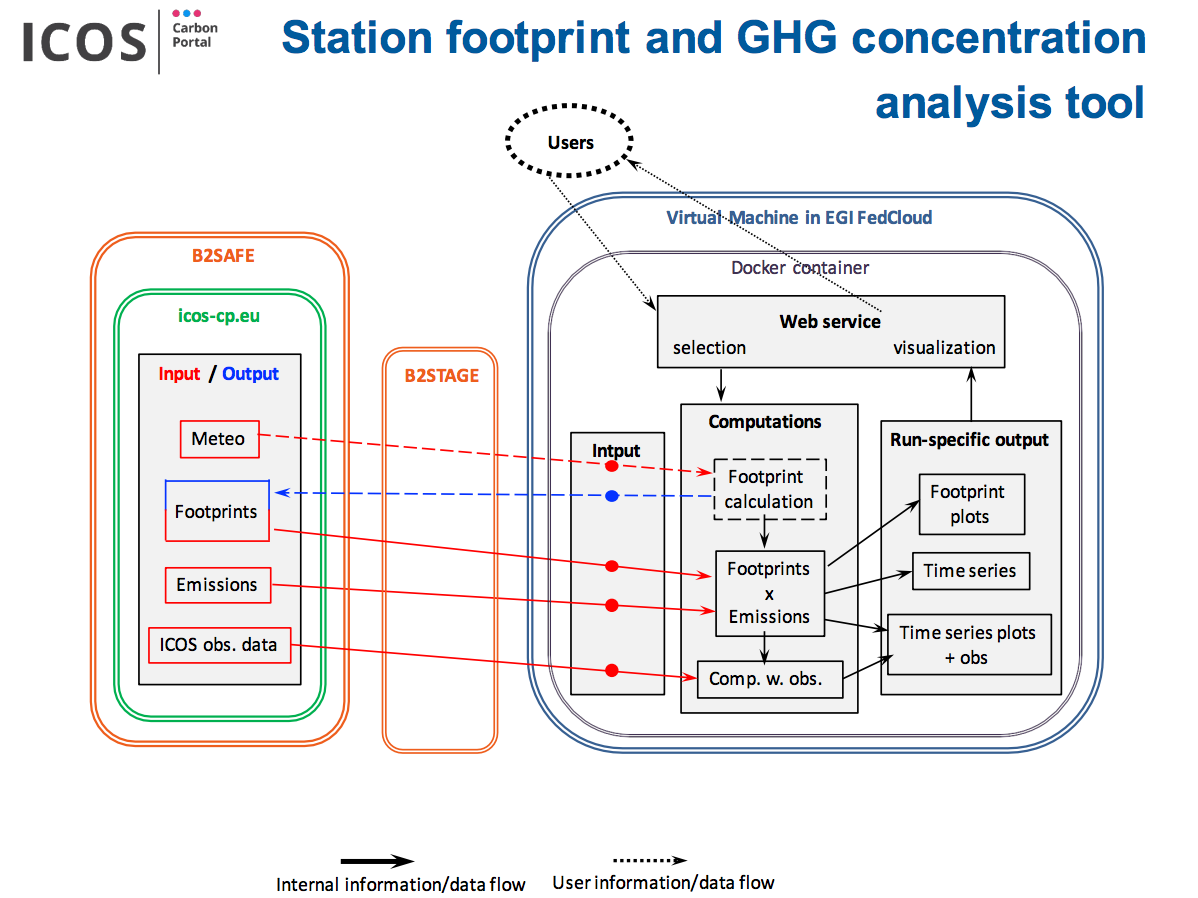 ....
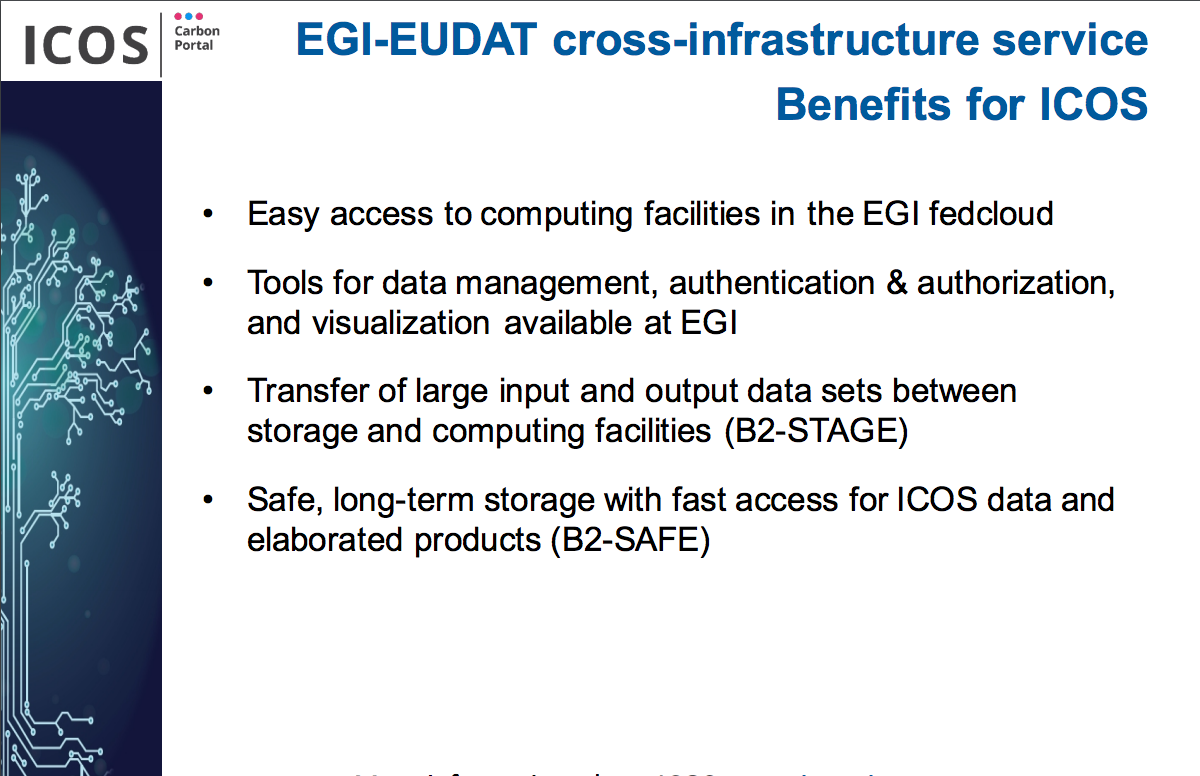 ....
Next steps
Communities identified for the next steps:
ICOS
EPOS
Now implementing prototypes of their usecases

Challenges
Scaling up from PoC to multiple users (AAI interoperation)
Managing co-existing support systems
Lever future Fedcloud usability improvements
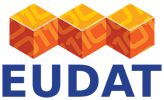 Thank you for your attention

Questions?